Развитие малого и среднего предпринимательства на территории ЗАТО г. Зеленогорск
Некоммерческая организация «Фонд развития предпринимательства  ЗАТО г. Зеленогорск»
О Фонде
Фонд создан в 2012 году при поддержке: 

Правительства Красноярского края, 
Министерства инвестиций и инноваций Красноярского края,
Администрации ЗАТО г. Зеленогорск,
ОАО «ТВЭЛ», 
ОАО «Красноярское региональное агентство поддержки малого и среднего бизнеса».
расслоение муниципальных образований края по уровню развития малого и среднего предпринимательства;
затруднен доступ к финансово-кредитным и иным материальным ресурсам; 
недостаточная развитость инфраструктуры поддержки и развития малого и среднего предпринимательства;
высокий уровень административного вмешательства; 
дефицит квалифицированных кадров и доступных информационно-консультационных ресурсов
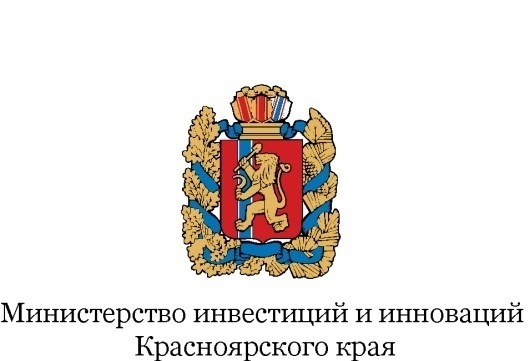 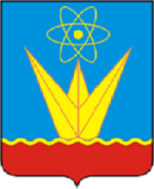 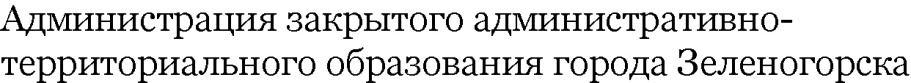 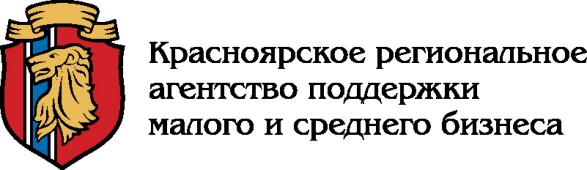 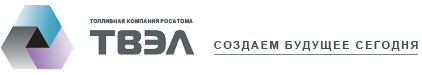 Услуги Фонда
Основные цели и задачи Фонда:

Финансовая и консультационная поддержка начинающих и уже действующих субъектов малого и среднего бизнеса на территории ЗАТО г. Зеленогорск,
создание новых рабочих мест, трудозанятость населения.

Основные услуги Фонда: 

- Предоставление грантов на реализацию инвестиционного проекта,
- Предоставление субсидий - безвозмездного целевого финансирования на реализацию муниципальных программ, 
- Выдача займов под низкий процент,
- Консультационно-информационная поддержка.
расслоение муниципальных образований края по уровню развития малого и среднего предпринимательства;
затруднен доступ к финансово-кредитным и иным материальным ресурсам; 
недостаточная развитость инфраструктуры поддержки и развития малого и среднего предпринимательства;
высокий уровень административного вмешательства; 
дефицит квалифицированных кадров и доступных информационно-консультационных ресурсов
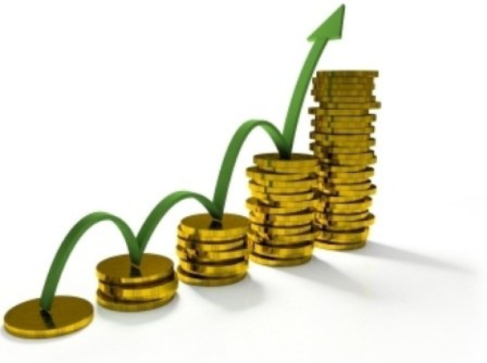 Предоставление грантов
Цели предоставления гранта: 
реализация инвестиционного проекта заявителям, осуществляющим свою деятельность на территории города Зеленогорска. При этом размер собственных средств заявителя, направленных на реализацию инвестиционного проекта, не может быть менее 15 процентов от общей стоимости инвестиционного проекта.
 
Размеры гранта:
не более 300 тыс. рублей – для вновь созданных субъектов* малого предпринимательства, 
не более 500 тыс. рублей – для субъектов малого и (или) среднего предпринимательства, одному заявителю в течение финансового года.

Условия предоставления гранта:
период окупаемости инвестиционного проекта не превышает 5 лет;
отсутствует просроченная задолженность по налоговым и иным платежам в бюджеты всех уровней и внебюджетные фонды;
инвестиционный проект является эффективным;
размер среднемесячной заработной платы на дату подачи заявления не ниже величины прожиточного минимума, установленной в районах Красноярского края на душу населения, для трудоспособного населения;
в инвестиционном проекте предусматривается создание не менее 3 новых рабочих мест.
расслоение муниципальных образований края по уровню развития малого и среднего предпринимательства;
затруднен доступ к финансово-кредитным и иным материальным ресурсам; 
недостаточная развитость инфраструктуры поддержки и развития малого и среднего предпринимательства;
высокий уровень административного вмешательства; 
дефицит квалифицированных кадров и доступных информационно-консультационных ресурсов
Предоставление субсидий и займов
Субсидия - безвозмездное целевое финансирование на реализацию муниципальных программ (программных мероприятий), направленных на развитие субъектов малого и среднего предпринимательства, создание рабочих мест, создание инфраструктуры поддержки малого и среднего предпринимательства. Финансирование предоставляется Фондом в размере не более 3 000 000 рублей на весь период действия программ. При этом объем финансирования программы за счет средств местного бюджета должен составлять не менее 15% от общей суммы расходов, предусмотренных на реализацию программы.

Займ предоставляется заявителям для реализации инвестиционных проектов в размере до 10 000 000 рублей на срок до 5 лет с выплатой годовых процентов за пользование займом в размере 2/3 ставки рефинансирования Центрального Банка России, действующей на момент предоставления займа. При этом размер собственных средств заявителя, направленных на реализацию инвестиционного проекта, не может быть менее 15% от общей стоимости инвестиционного проекта.

Условия предоставления займа:
период окупаемости инвестиционного проекта не превышает 5 лет;
отсутствует просроченная задолженность по налоговым и иным платежам в бюджеты всех уровней и внебюджетные фонды;
инвестиционный проект является эффективным;
размер среднемесячной заработной платы на дату подачи заявления не ниже величины прожиточного минимума;
в инвестиционном проекте предусматривается создание не менее 5 новых рабочих мест.
расслоение муниципальных образований края по уровню развития малого и среднего предпринимательства;
затруднен доступ к финансово-кредитным и иным материальным ресурсам; 
недостаточная развитость инфраструктуры поддержки и развития малого и среднего предпринимательства;
высокий уровень административного вмешательства; 
дефицит квалифицированных кадров и доступных информационно-консультационных ресурсов
Контакты Фонда
Некоммерческая организация «Фонд развития предпринимательства  
ЗАТО г. Зеленогорск»

Адрес: ЗАТО г. Зеленогорска, ул. Ленина, д.18, офис 28 (4 этаж)
Тел: +7 (391-69) 2-28-48
E-mail: ag_pb_zelenogorsk@mail.ru 
Сайт: www.agpb24.ru 

(на базе Представительства г. Зеленогорск ОАО «Красноярское региональное агентство
поддержки малого и среднего бизнеса»)
расслоение муниципальных образований края по уровню развития малого и среднего предпринимательства;
затруднен доступ к финансово-кредитным и иным материальным ресурсам; 
недостаточная развитость инфраструктуры поддержки и развития малого и среднего предпринимательства;
высокий уровень административного вмешательства; 
дефицит квалифицированных кадров и доступных информационно-консультационных ресурсов
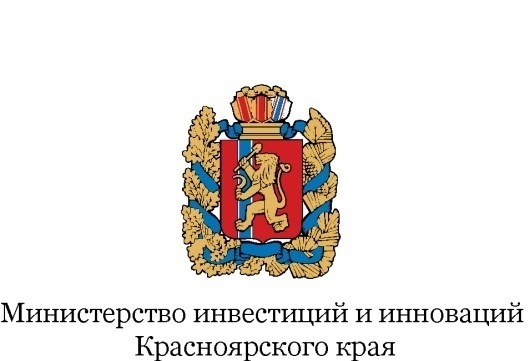 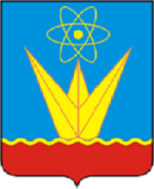 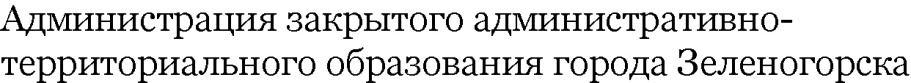 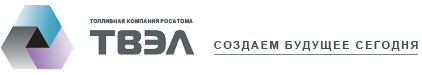 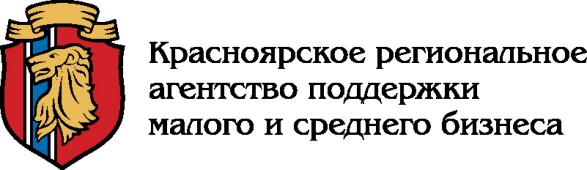 Спасибо за внимание!